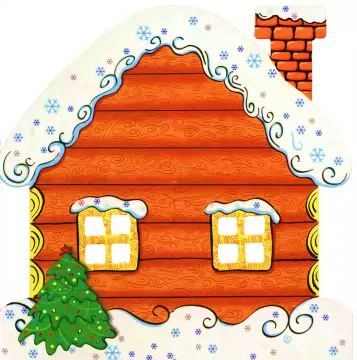 Кто
в домике
живёт?
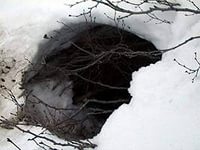 Он зимою крепко спит,А весной везде шумит,То он к пчелам заглянет,И сворует у них мед,То малину обнесет,Кто и как его назовет?
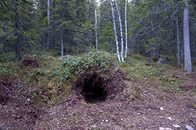 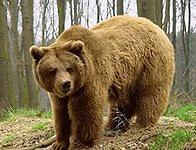 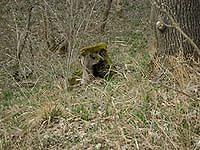 А этот маленький зверёкКолючий вдоль и поперёк.И лишь животик гладить можно,Его узнать совсем не сложно.
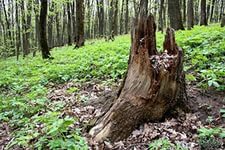 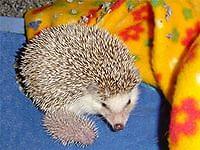 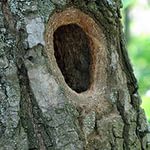 По веткам скачет,Да не птица.Рыжая,Да не лисица
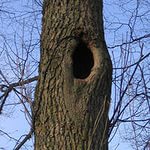 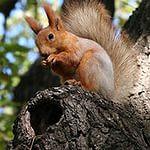 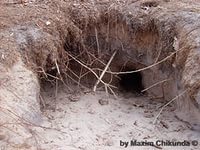 За деревьями, кустами Промелькнуло быстро пламя. Промелькнуло, пробежало, Нет ни дыма, ни пожара.
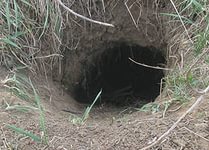 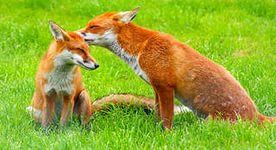 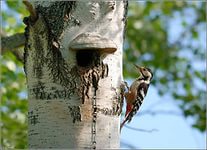 Ходит в красной тюбетейке,И сидит не на скамейке, А на дереве в лесу,И почти что навесу.Постучит, букашку схватитЗнаменитый "доктор" …
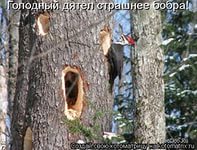 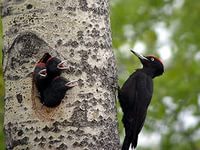 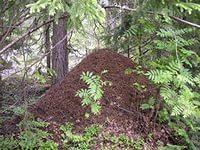 Тащит он соломинкуК маленькому домику.Всех букашек он сильнейНаш трудяга…
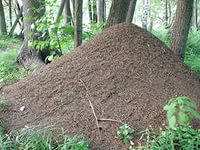 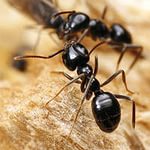 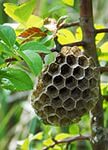 Ранним утром ей не спится:Очень хочется трудитьсяВот и меду принеслаРаботящая …
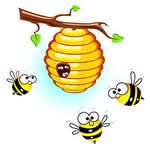 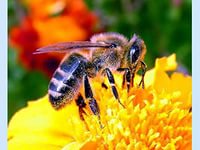 М О Л О Д Ц Ы !
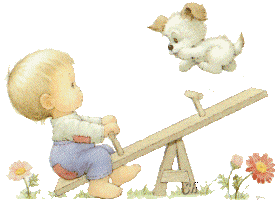